TOO MUCH OF A GOOD THING…
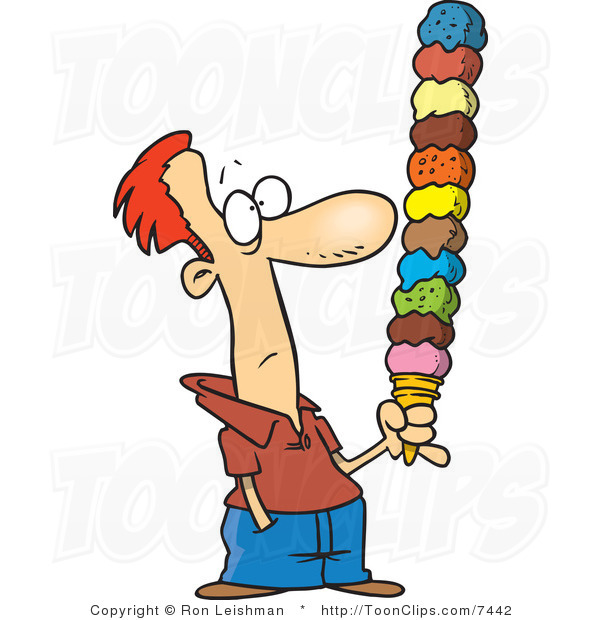 What happens when too much carbon or nitrogen cycles through the 4 spheres?
TOO MUCH NITROGEN CAN LEAD TO HYPOXIA (A DEAD ZONE)
Where the Mississippi drains into the Gulf of Mexico
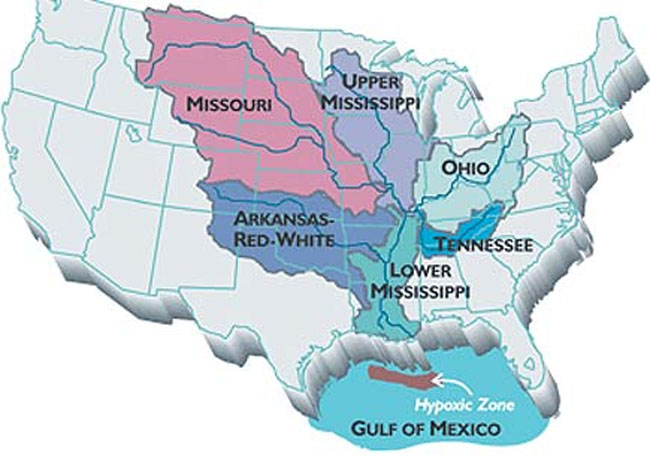 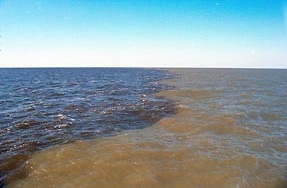 To much Nitrogen can lead to a hypoxic zone (dead zone)
Excess nutrients (NITROGEN) run off land into rivers and coasts 
This stimulates an overgrowth of algae. 
The algae sinks and decomposes in the water.
 The decomposition process consumes oxygen and depletes the supply available to healthy marine life.
Everything living dies (or leaves if it can)
What can happen due to too much carbon?
In 1986 there was a disaster Lake Nyos
In 1986 there was a disaster Lake Nyos
A pocket of magma was beneath the lake 
It leaked carbon dioxide (CO2) into the water, changing it into carbonic acid. 
This made it an exploding lake because it was saturated with carbon dioxide. 
On August 21, 1986, possibly as the result of a landslide, Lake Nyos suddenly emitted a large cloud of CO2, which suffocated 1,700 people and 3,500 livestock in nearby towns and villages.
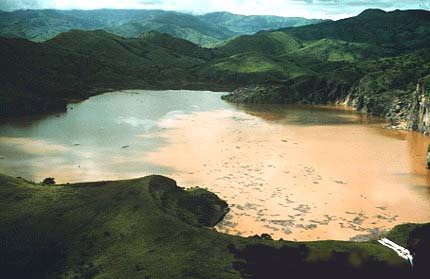 Why is too much carbon dioxide in the atmosphere bad?
Carbon dioxide gas gets excited by infrared waves coming from earth
Carbon dioxide traps the heat energy
The Earth gets insulated by this “blanket” of carbon dioxide
The Earth gets a “fever” and global warming occurs.
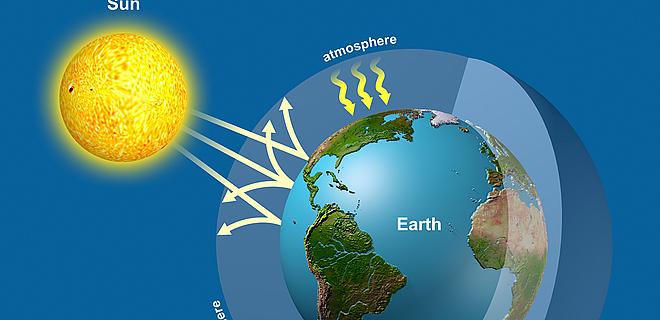 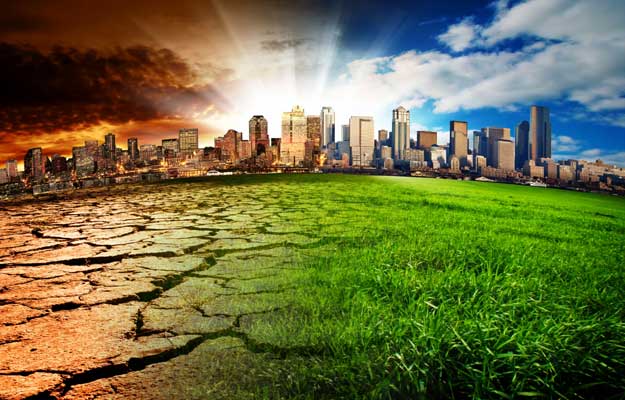 Messes up weather patterns and makes much bigger storms
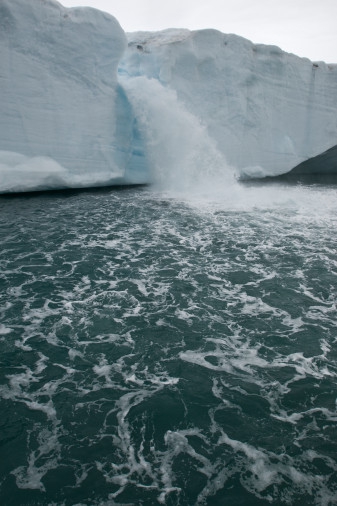 Melts polar ices caps
Floods coastland
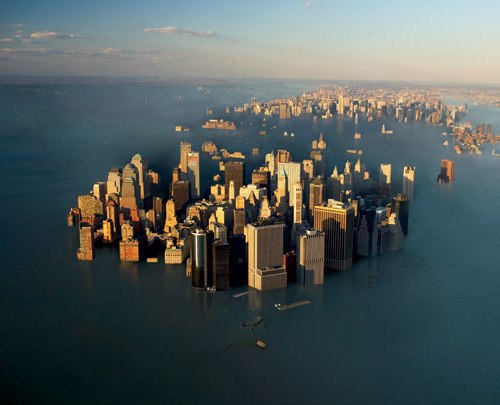 39% of the people live in a county directly on the coastline 2.4 billion people globally
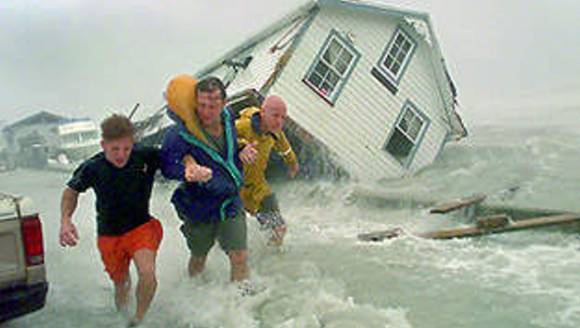 Some land becomes too dry
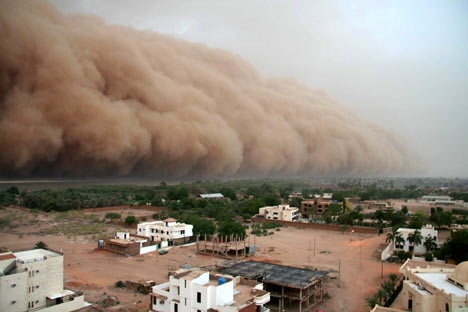 Causes wild fires
Warmer water kills plankton-bottom of aquatic food chain
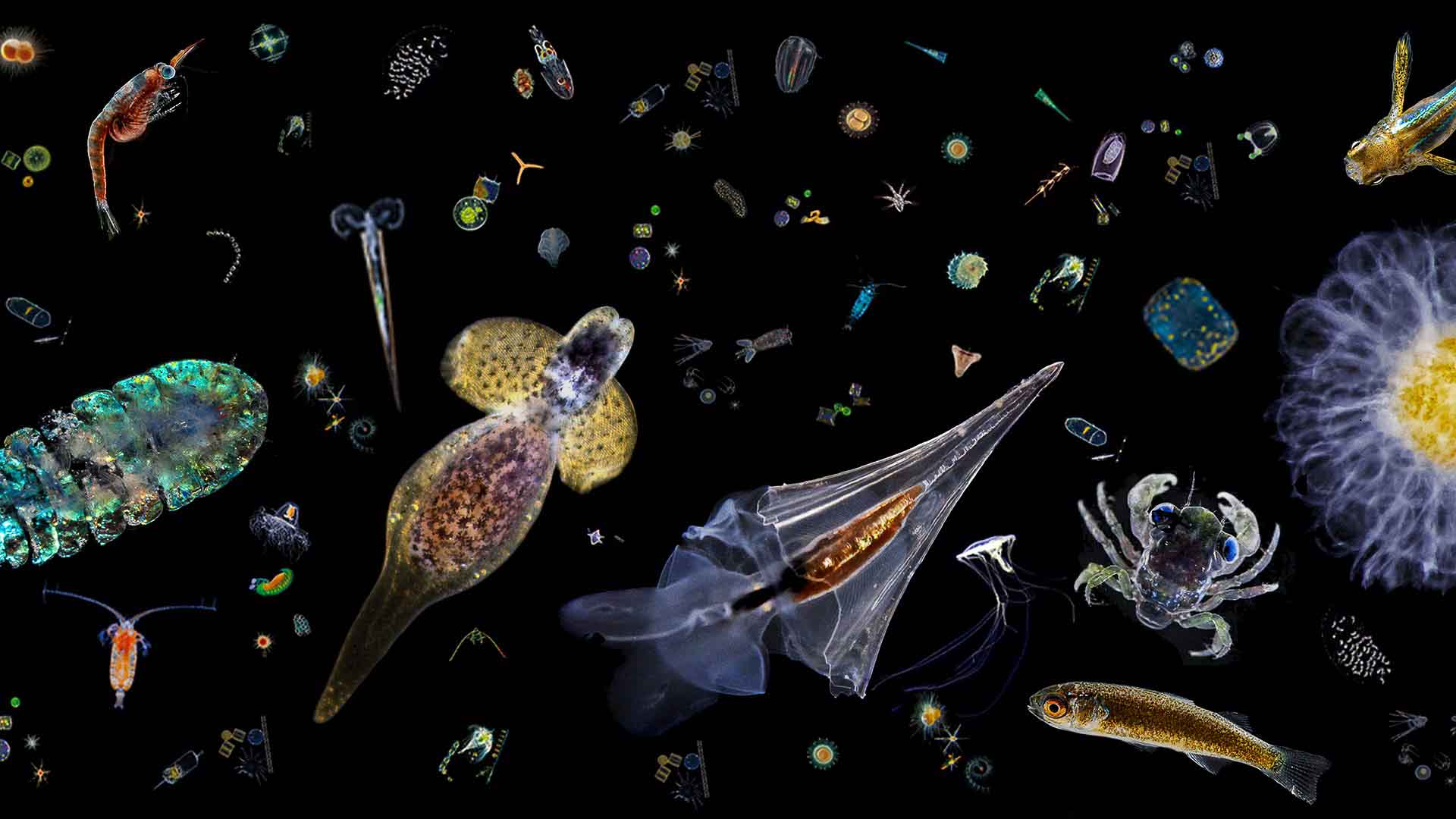 Dry land, flooded land, ocean life die-off all leads to huge food shortages